The Lunar Reconnaissance Orbiter
17th Annual
The University of Arizona
NASA Space Grant Symposium

Stephanie M. Craig
April 17th, 2010

Mentors: 
Dr. Alfred S. McEwen
 &
Mrs. Ingrid Daubar Spitale
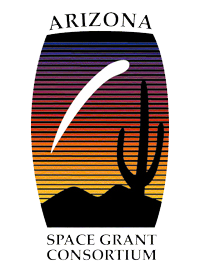 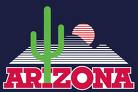 [Speaker Notes: Reconnaissance: inspection or exploration of an area (The Free Encyclopedia)]
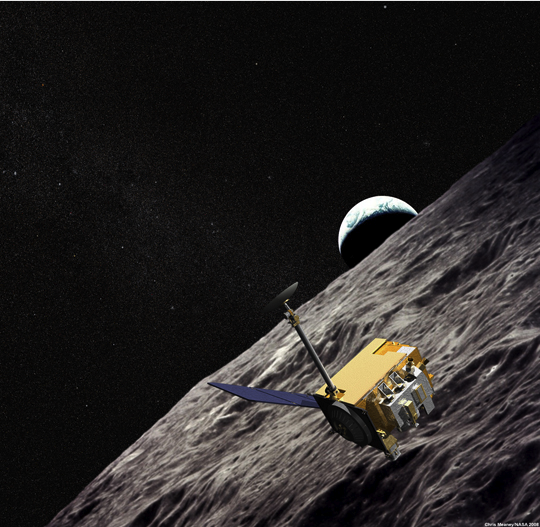 Introduction
On 23 June 2009, NASA launched a search for new lunar impacts to determine activity around the moon and to date the moon’s surface using technology aboard the Lunar Reconnaissance Orbiter (LRO).
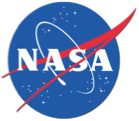 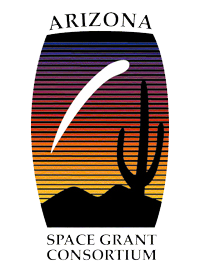 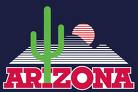 [Speaker Notes: National Aeronautics and Space Administration]
Presentation Objectives
1) Introduce LROC
2) Define my team’s role in the project
3) Present methods used
4) Outline the results
5) Interpret the findings
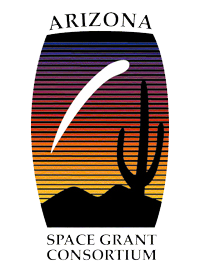 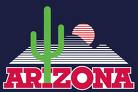 Project Objectives
Develop the best system for comparing images
Determine the number of small impacts since 1971-1972 in order to gauge the safety of future lunar surface operations and interplanetary travel.  
Date the surface
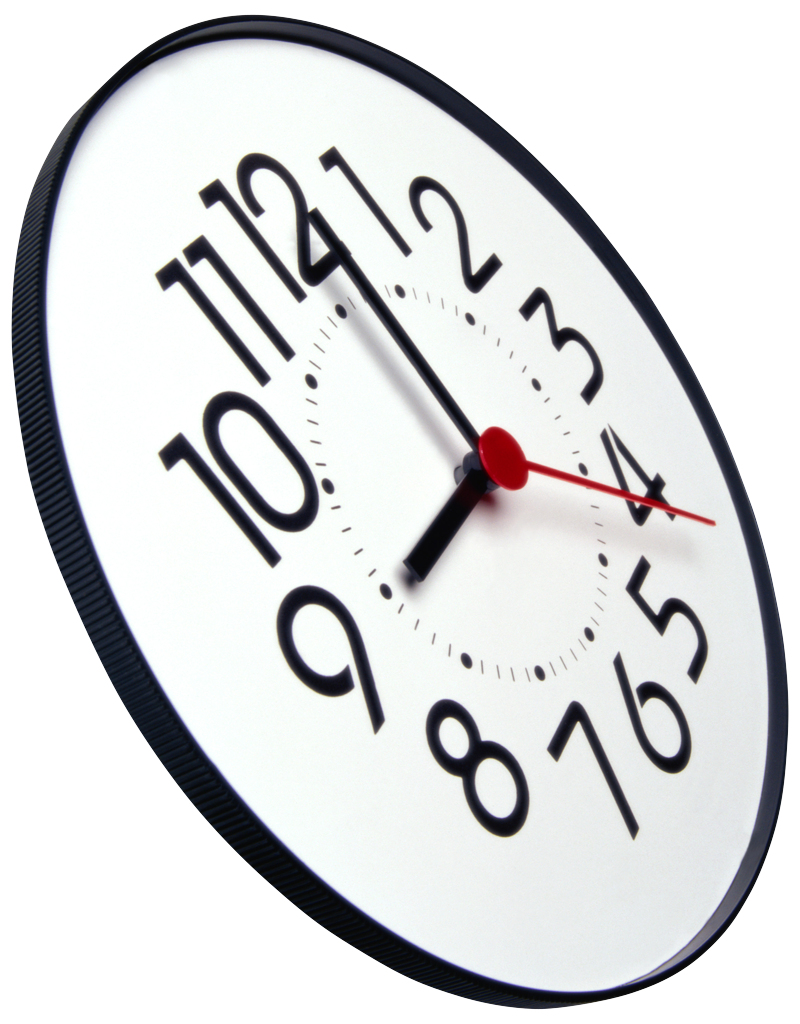 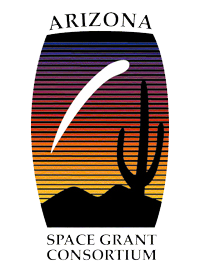 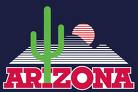 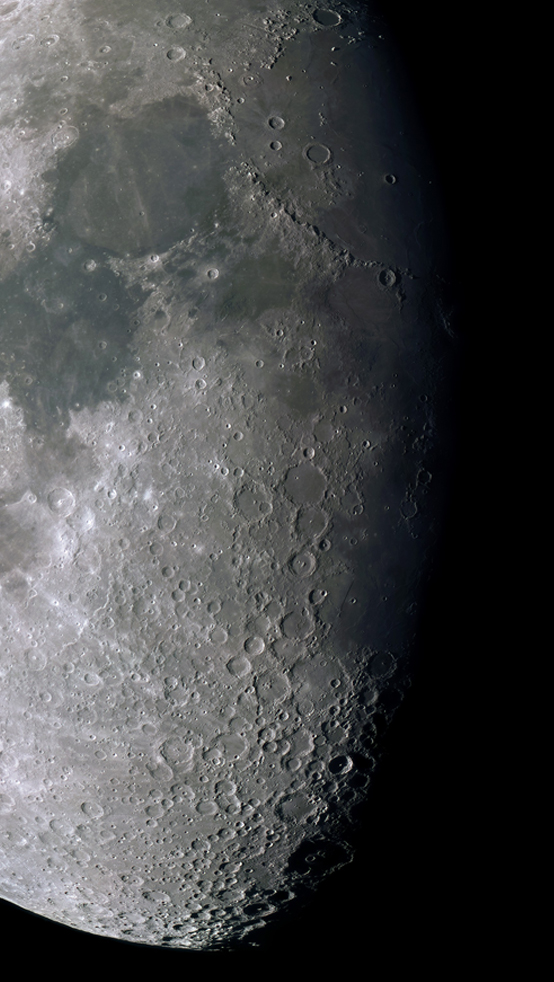 Hypothesized ResultsNeukum’s production function gives:
Blink 
compare 
the images 
at a rate of 
1 image / 10 min 

10 of these craters are 
needed to begin to get a 
decent size-frequency distribution 

1 / 638 Narrow Angle Camera (NAC) 
full-res. image returned should have a new crater

25 new impact craters, 10 m diameter, form / year. 
(Alfred McEwen)
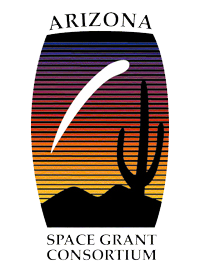 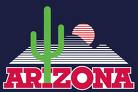 [Speaker Notes: Each  NAC image (at 0.5 m/pixel) covers only 0.000165% of the Moon
Each image has ~10 good candidates per low-phase image, however these are up to ~240,000 years old]
Methods & Techniques
Software utilized: 
ISIS
Qview
ExpressView
Photoshop
Develop the system
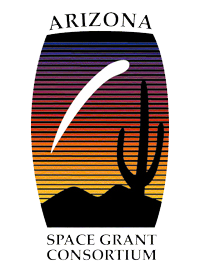 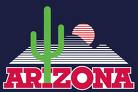 Apollo Panoramic Image Map
Narrow Angle Camera (NAC) heads aboard the LRO Camera (LROC) returned high-resolution, black and white images overlapping Apollo panoramic images.
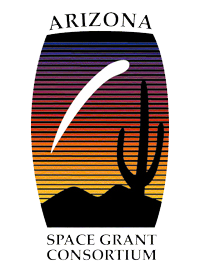 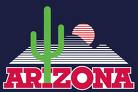 Similar Features
Images were correlated using prominent distinguishing features, computer determined overlap suggestions, and latitude and longitude values on index maps .
Apollo Image
LROC Image
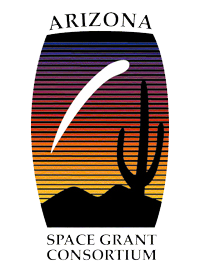 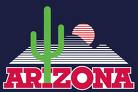 Resolution
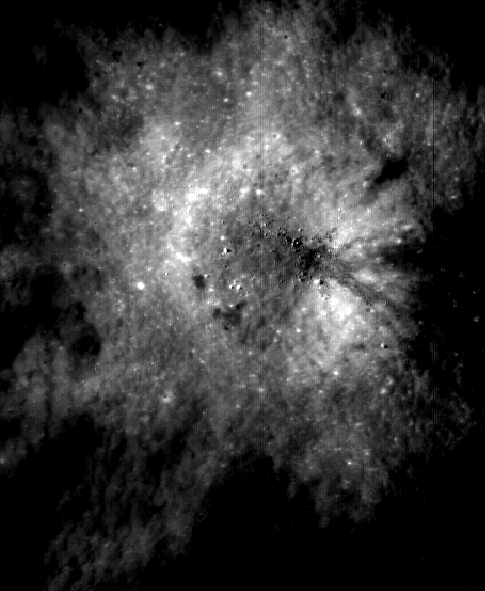 The format of the 
Apollo images was updated to match that of the LROC images.
LROC Image 
(2009)
Apollo Image
(1971-1972)
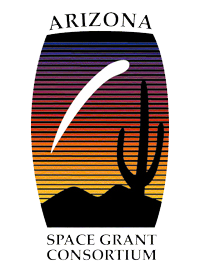 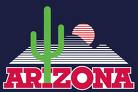 Differences
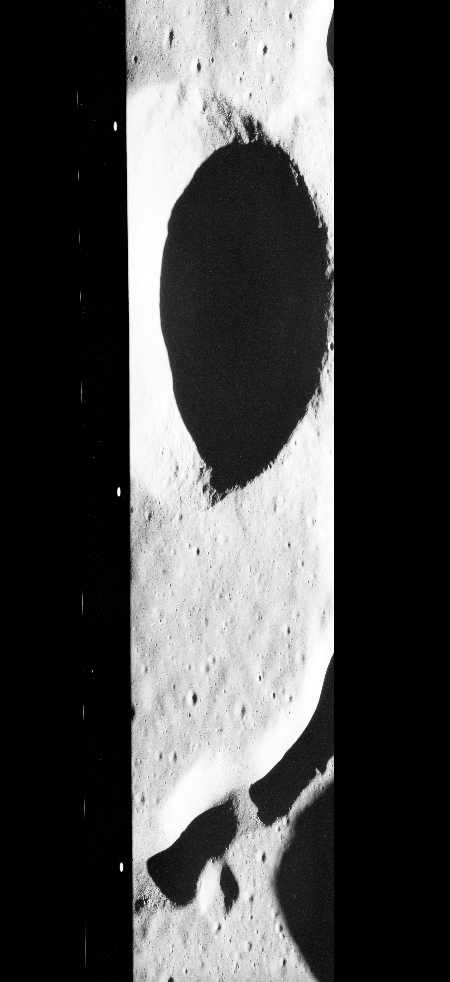 Similar features
100% Overlap 
High Sun Angle
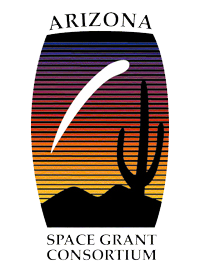 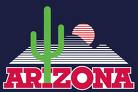 Apollo Image
(1971-1972)
LROC Image 
(2009)
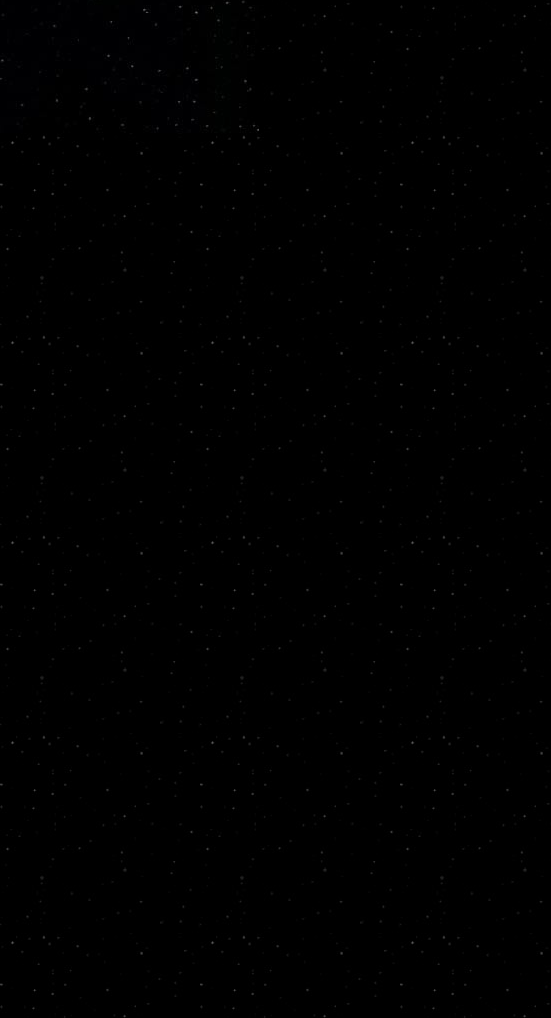 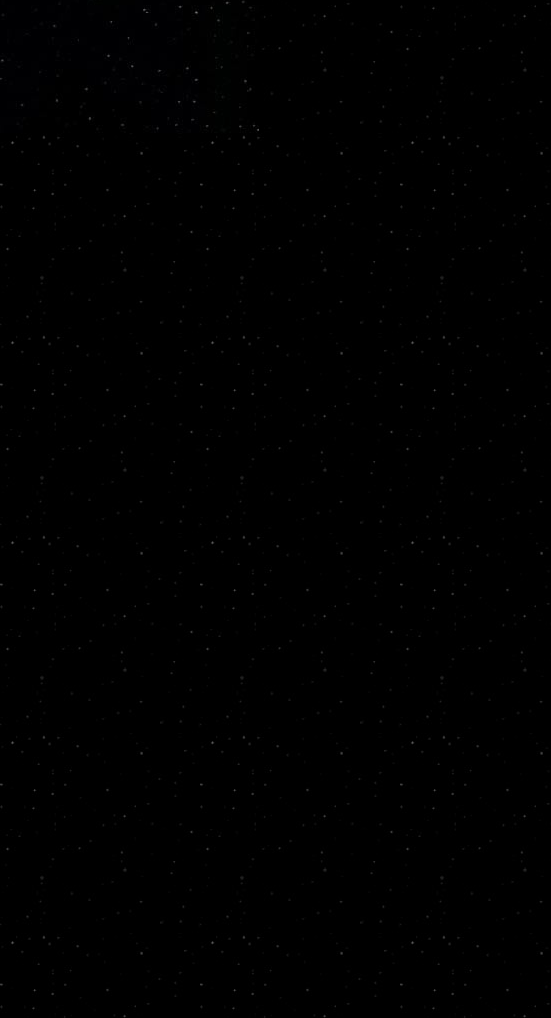 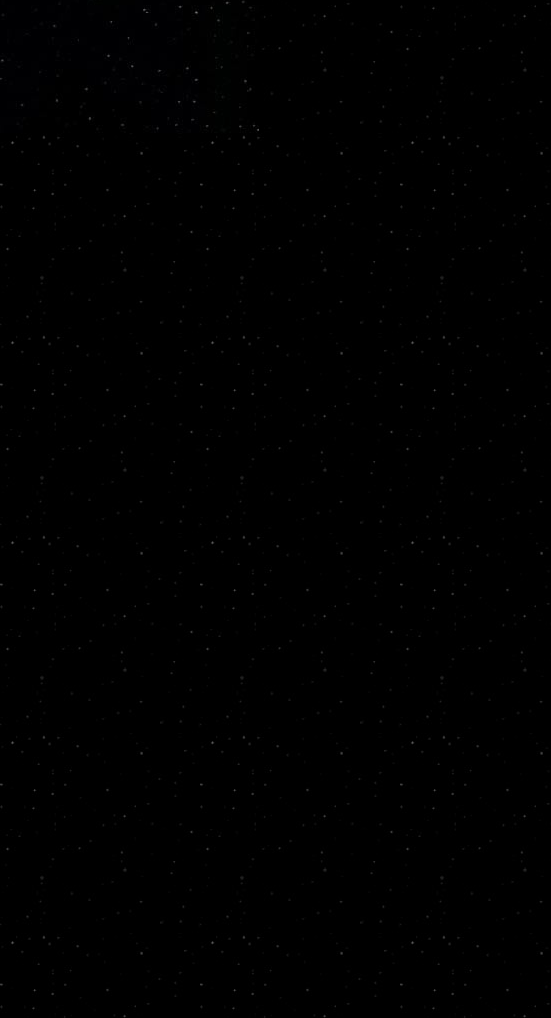 Angle of the Sun
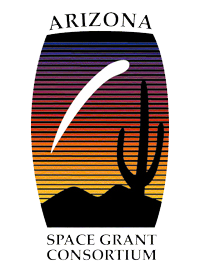 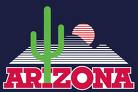 Bright Rays
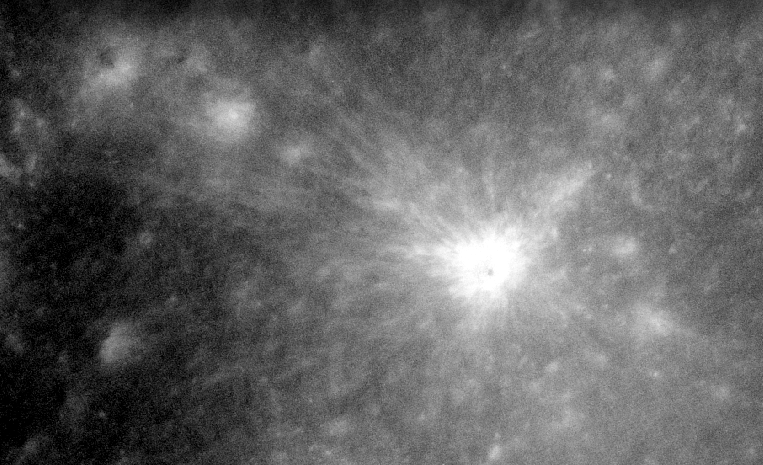 Apollo Image (1971-1972)
LROC Image (2009)
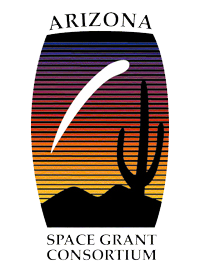 Through a computer process known as blinking, two images were placed one on top of the other, and by flashing between the two images, the lunar surfaces were compared at once.
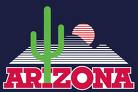 Neukum ProductionSize Distribution Frequency on Moon
------- Lava Plains
_____Uplands
Date the surface
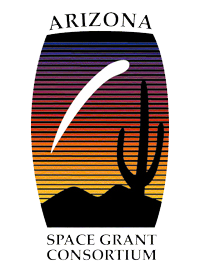 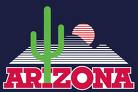 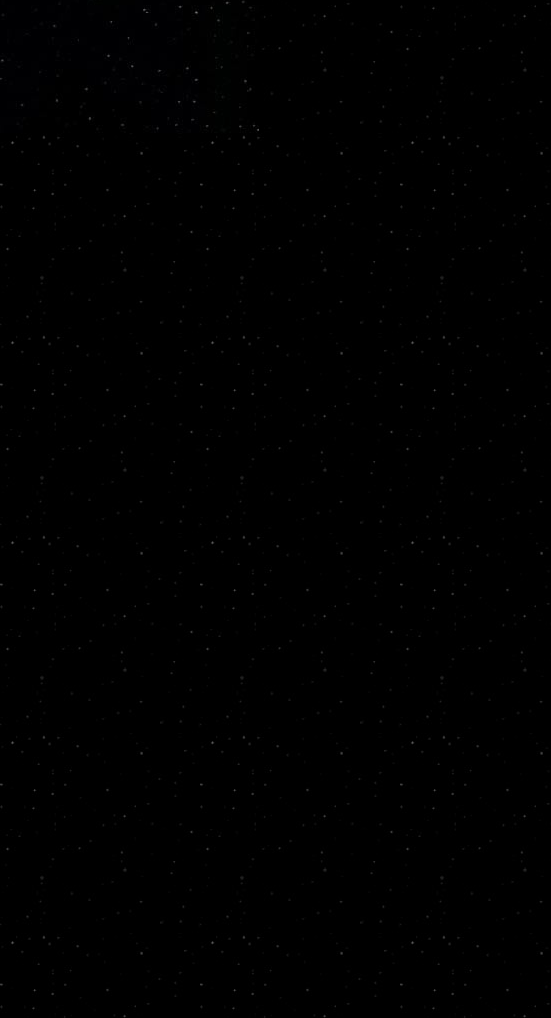 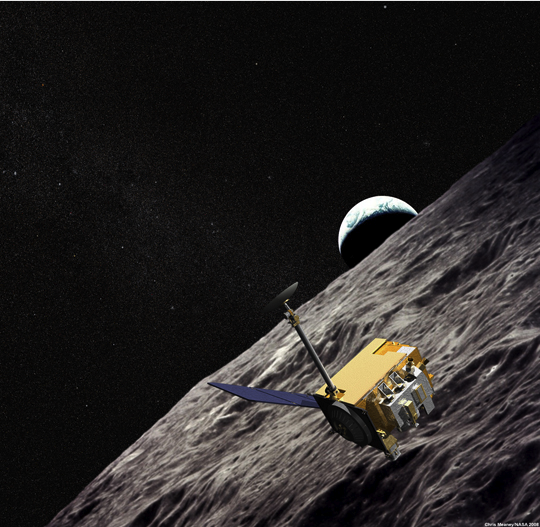 Results
Determine the number of craters
The findings show 0 new craters were discovered in the 7 analyzed images.   
The area covered was approximately 1878.8 km2, around 3.7x the area of Tucson
All craters observed were present during the time of Apollo and have been preserved for at least the last 40 years.
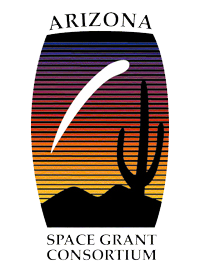 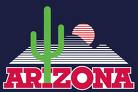 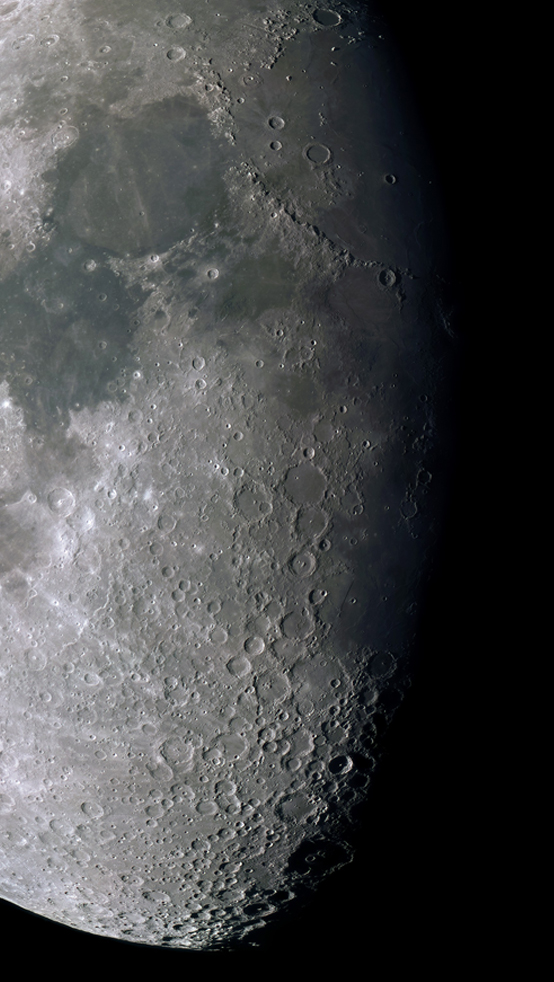 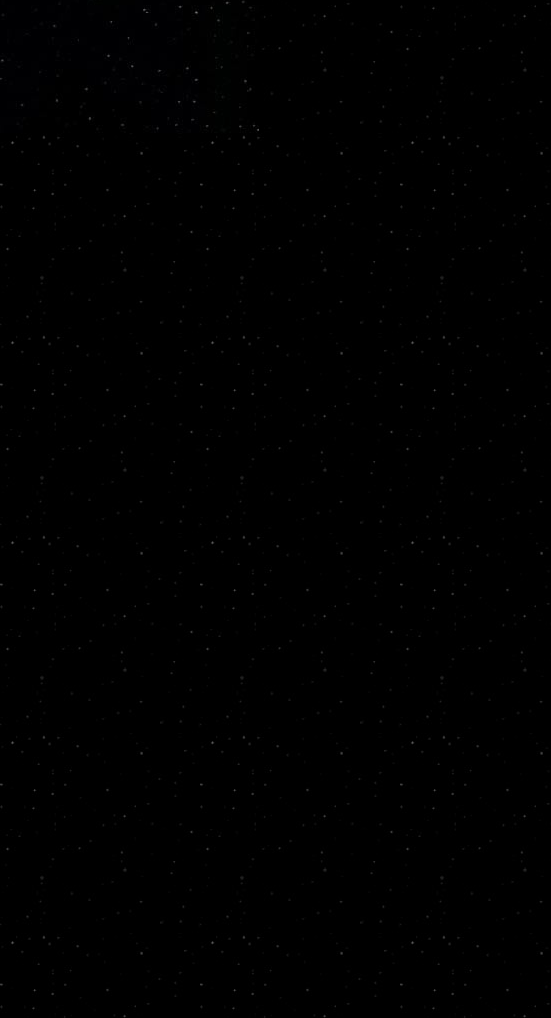 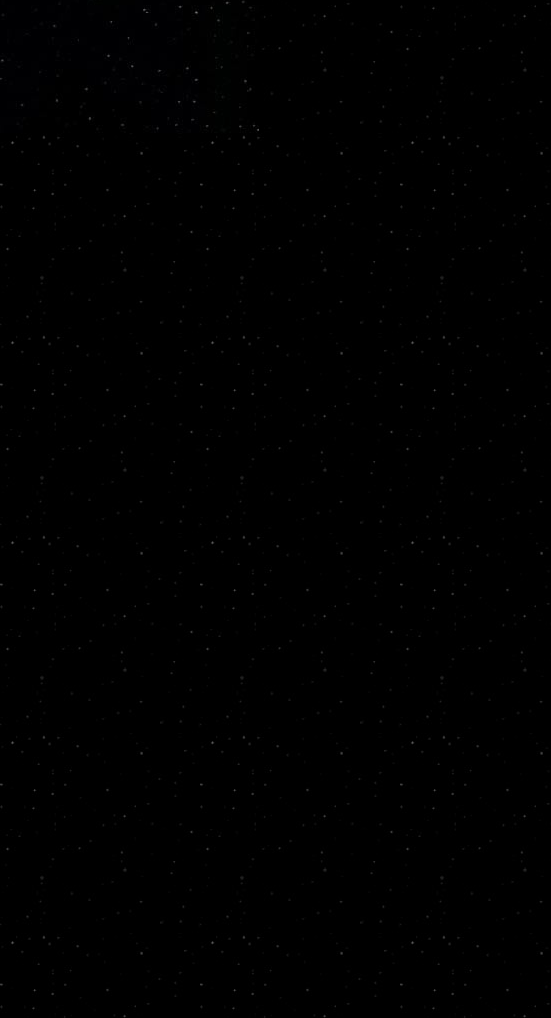 Discoveries & Interpretations
There exit differences in lighting, dimension, and overlap of Apollo and LROC images.
0.0000495 % of the surface area of the moon was observed.
40 years in the history of the Solar System is a moment in time.
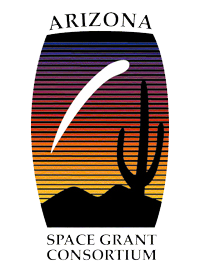 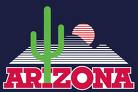 Thank You
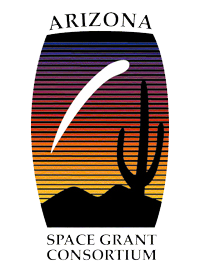 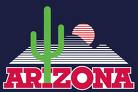 Mentors:
Dr. Alfred S. McEwen 
Mrs. Ingrid Daubar Spitale 
Amber Keske Co-Investigator
Felicia Werchan  Intern Advisor
UA NASA Space Grant Program & Personnel
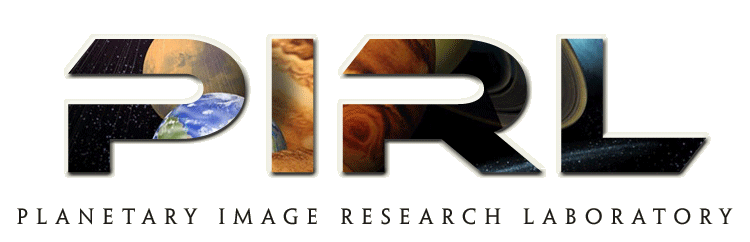 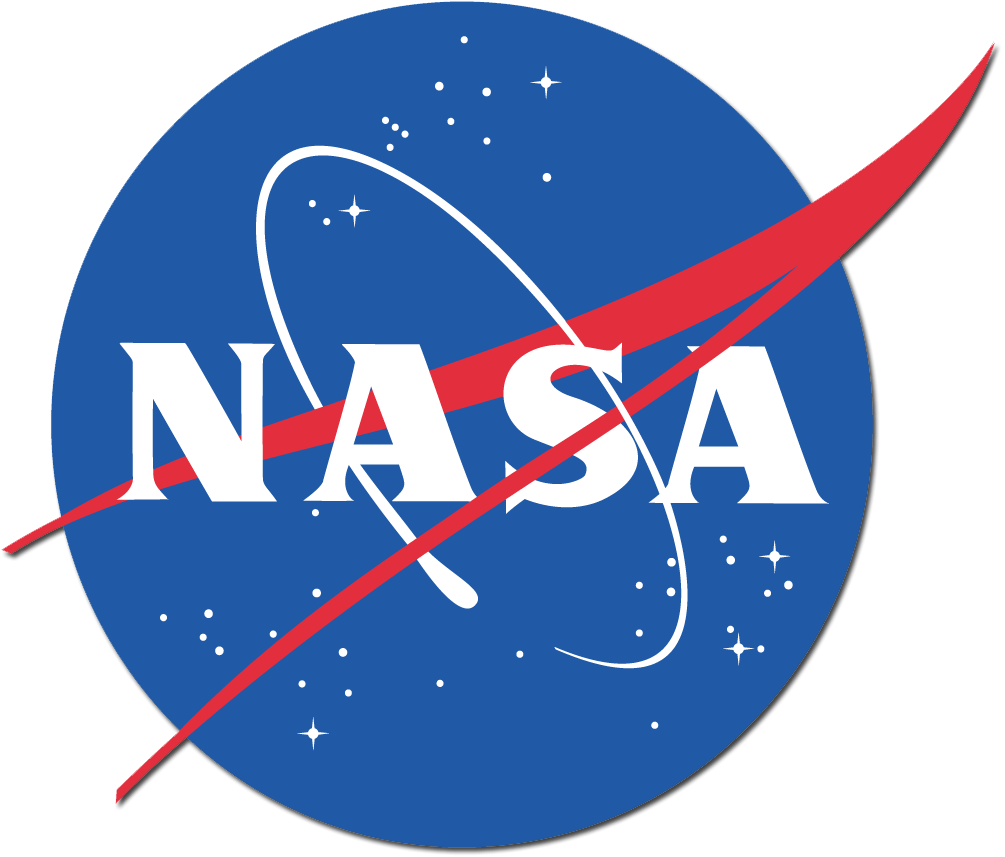 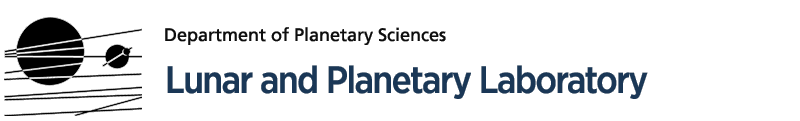 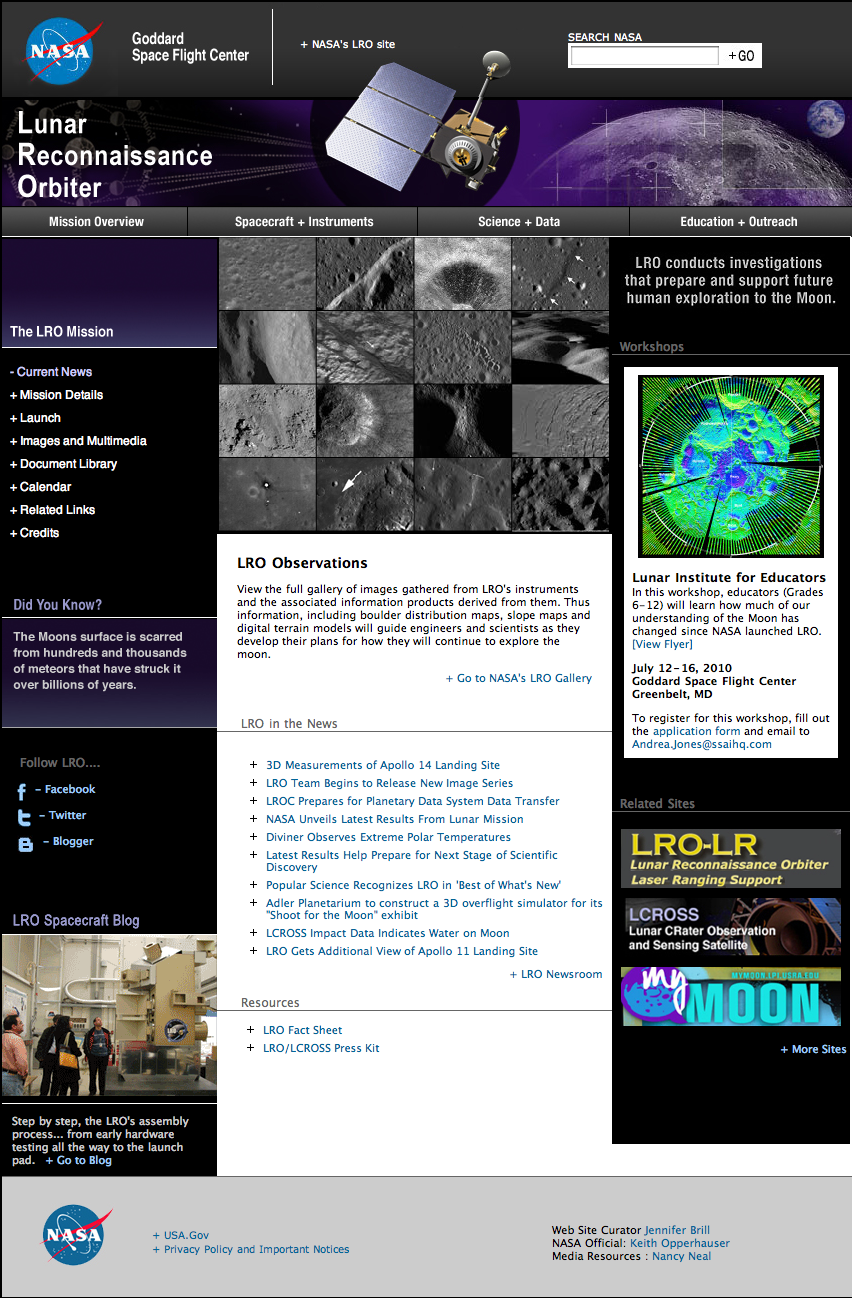 Public Website
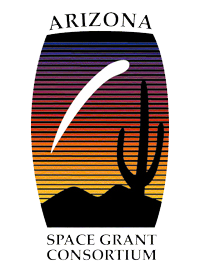 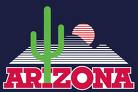